The Arctic Fox Quiz
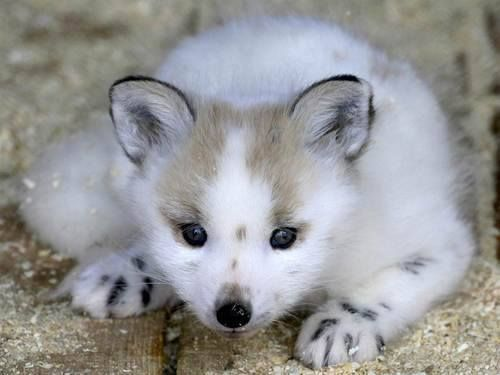 By
Quincy
How heavy is a white fluffy fox?
6.5 to 17 lbs.
5.6 to 15 lbs.
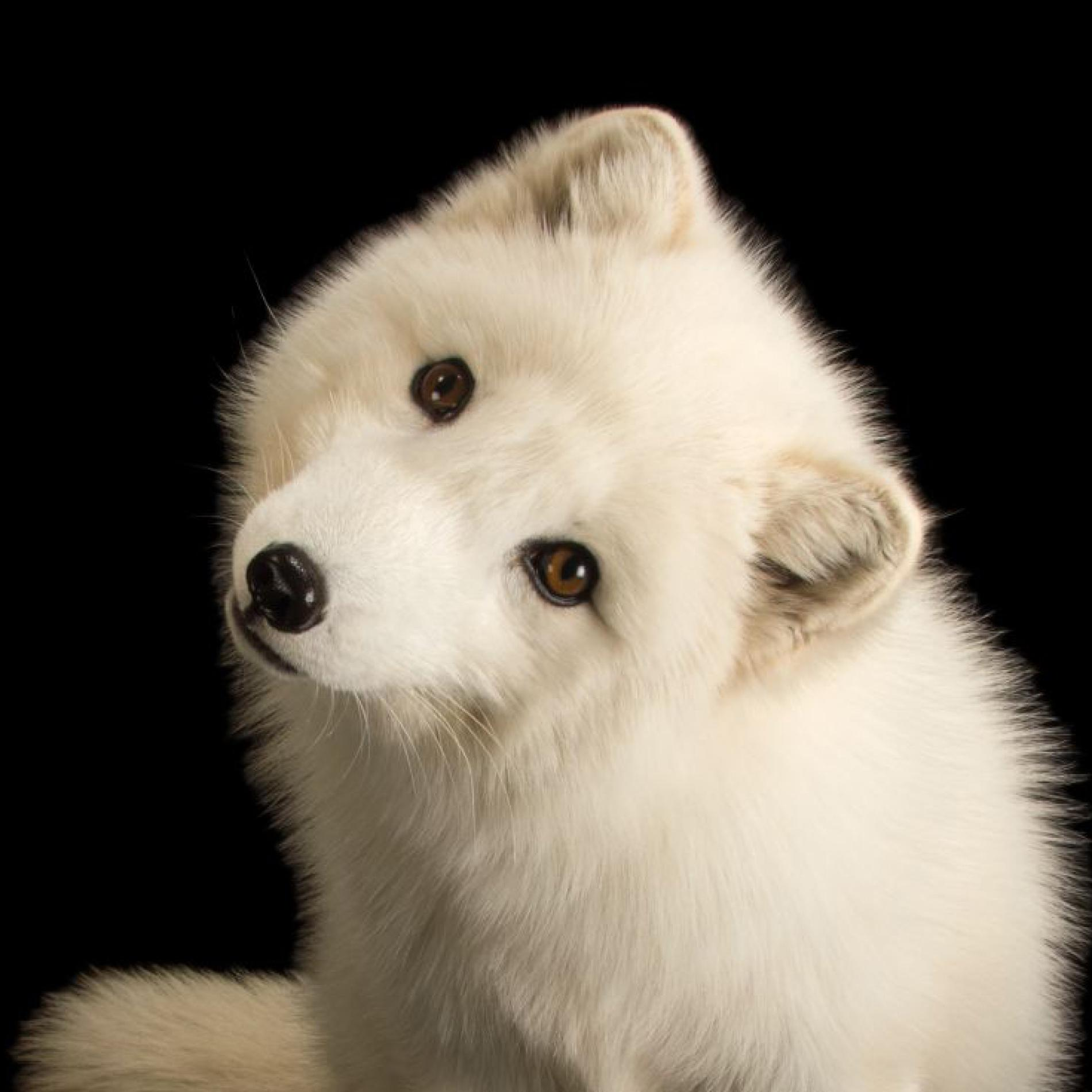 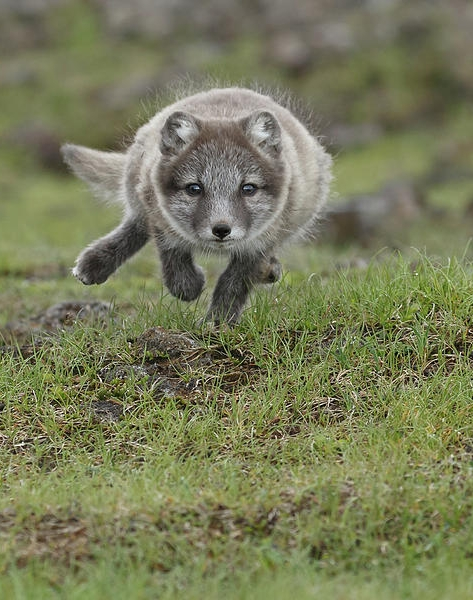 Oooooops, try again.
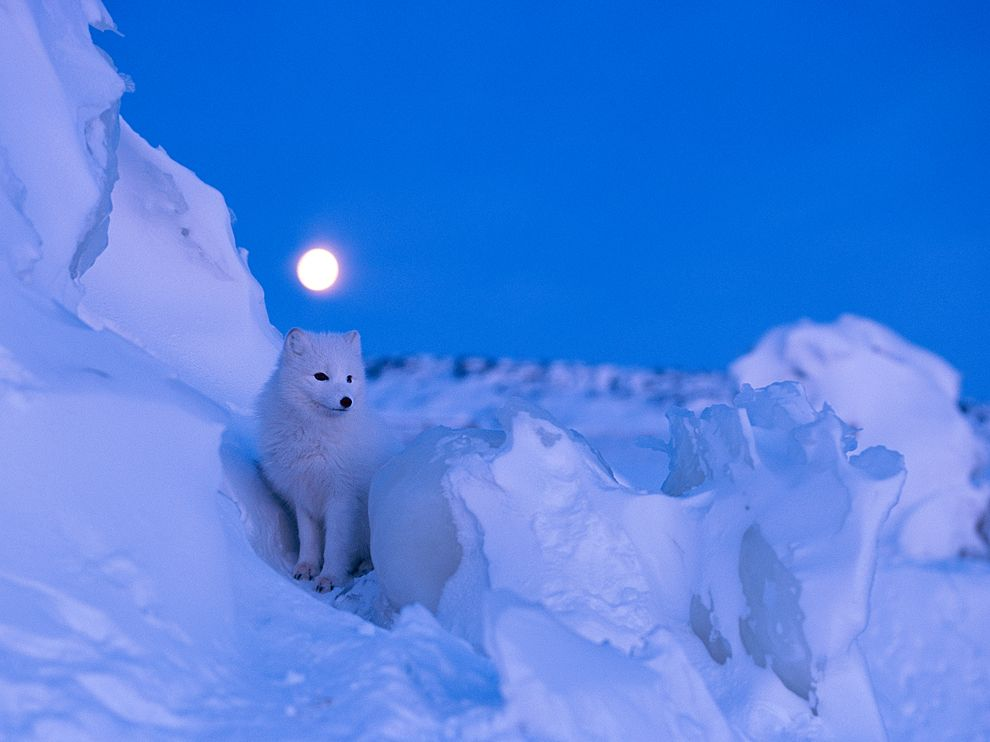 You the boss!
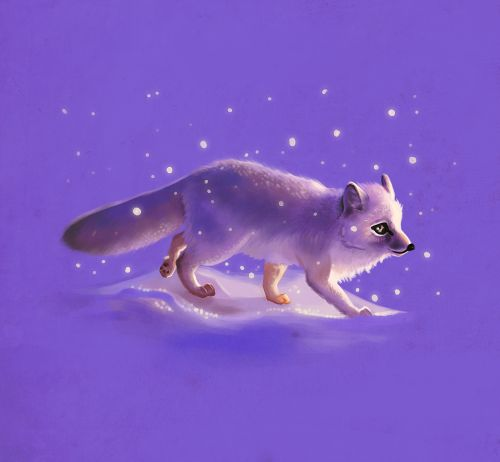 Do they eat birds, eggs, and fish?
no
yes
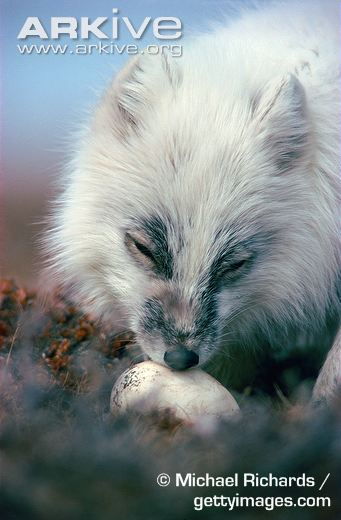 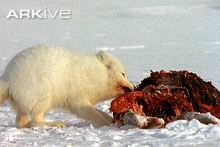 You not the boss.
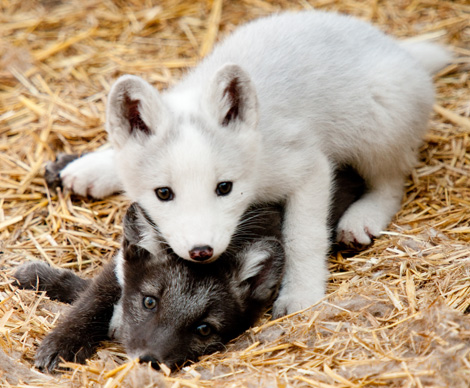 yaaaaaa!
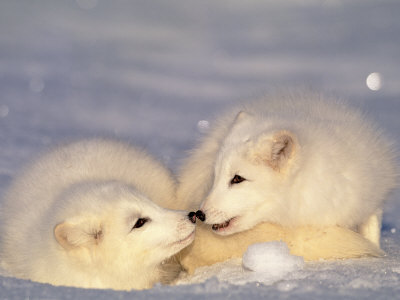 Do arctic foxes live in Africa?
yes
no
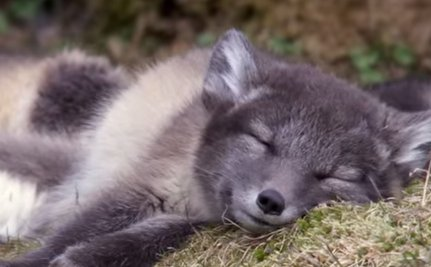 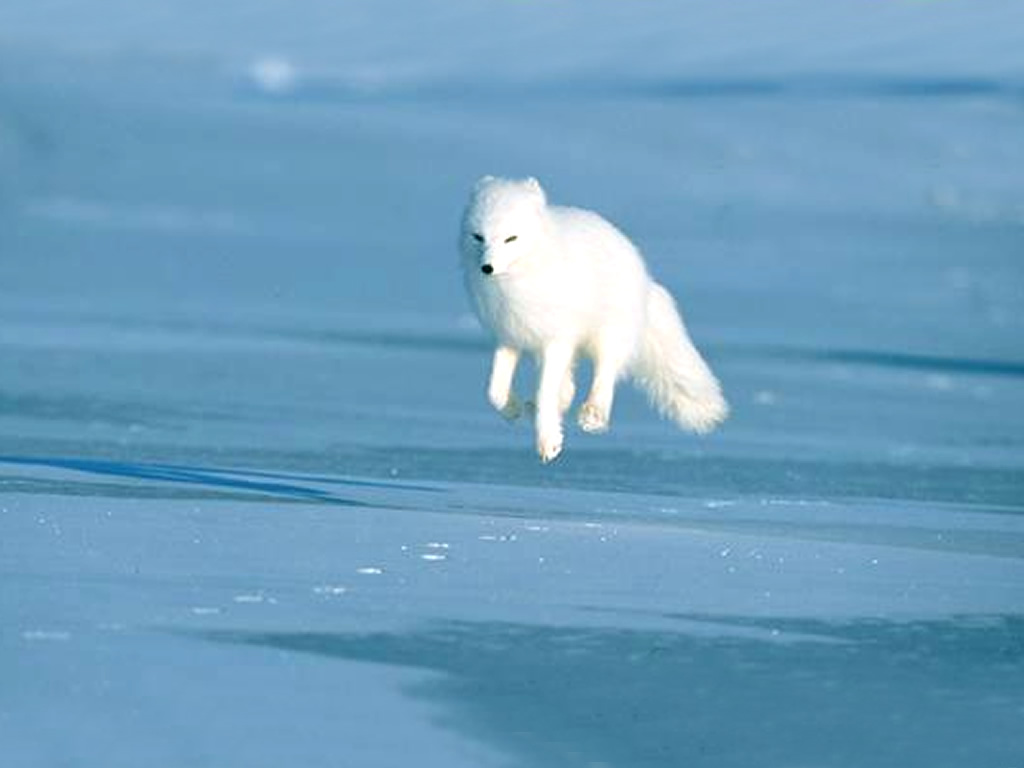 Try again.
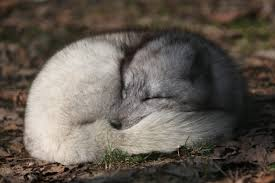 Good Job!
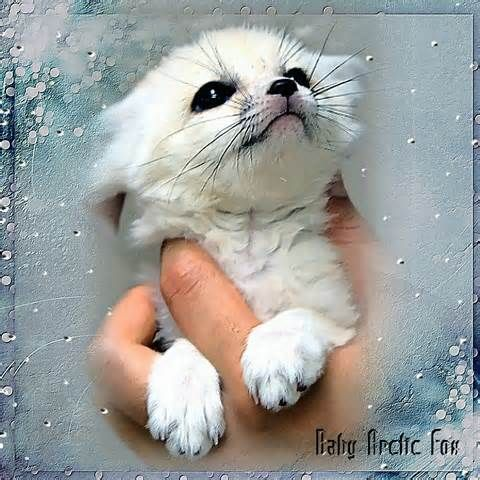 Do they live in the dog family?
yes
no
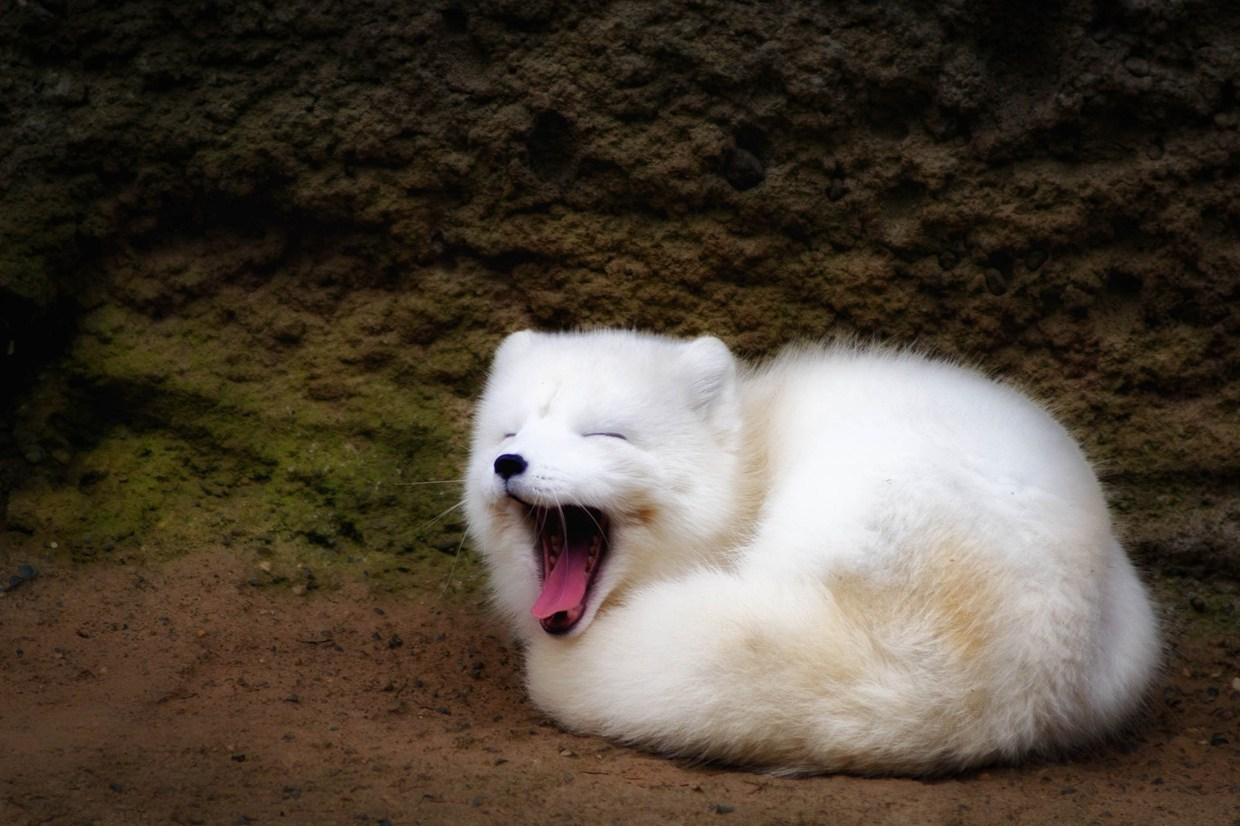 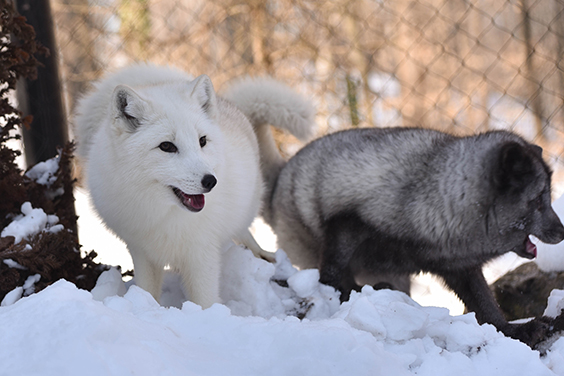 Try Again!
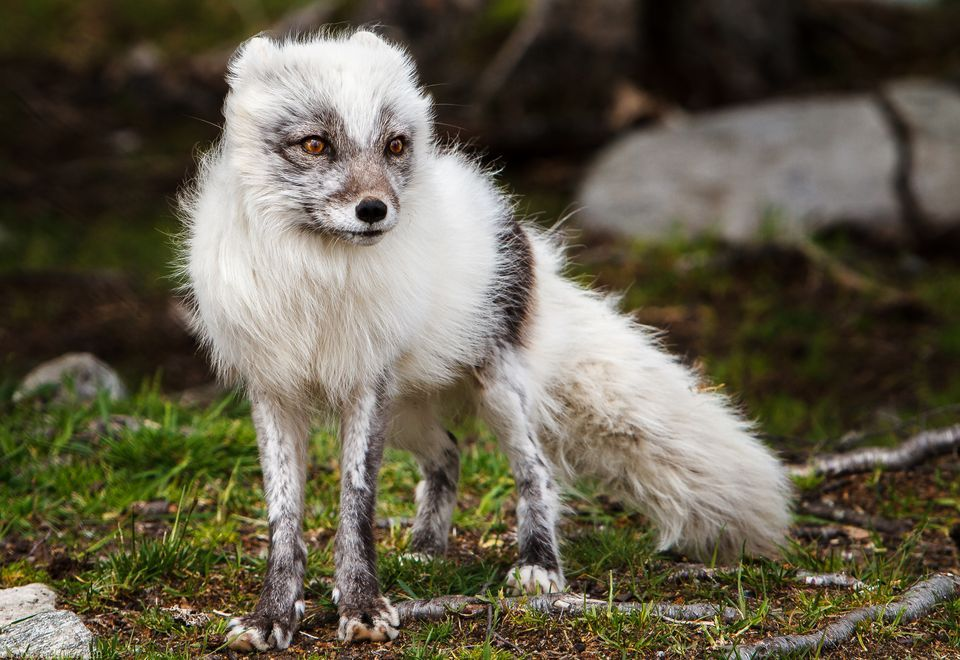 Grrrrreat job!
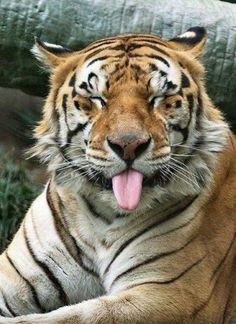 You are now an Arctic Fox Expert!
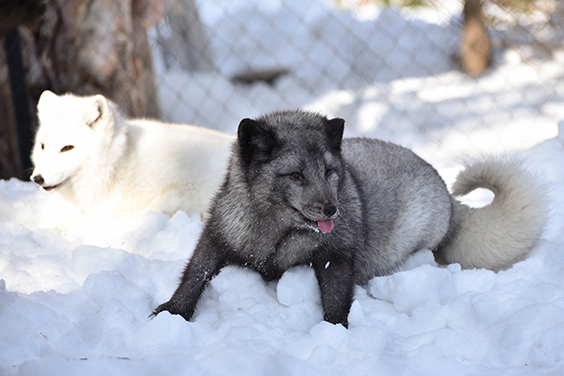